The Words of Men vs. The Words of God
“Indeed, let God be true but every man a liar…” (Rom. 3:4).

When man says one thing, and God says another, God is right every time.
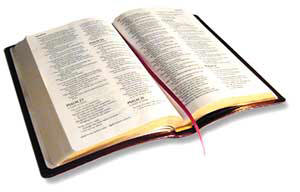 1. “It Doesn’t Matter What You Believe”
We are not allowed to agree to disagree regarding matters of doctrine (1 Cor. 1:10). 
Jesus did not allow the Sadducees to have their own beliefs or interpretations regarding the resurrection (Matt. 22:29). 
Sincere people will be lost (Matt. 7:21-23)
We must know the truth in order to obey the truth and be saved (1 Pet. 1:22).
2. “One Church is as Good as Another”
Jesus only built one church (Matt. 16:18).
Jesus will only save one church (Eph. 5:23).
People don’t join the church of their choice. They are added to the Lord’s church when they are saved (Acts 2:47).
3. “Faith Only Saves”
“Wherefore, that we are justified by faith only is a most wholesome doctrine, and very full of comfort” (Methodist Discipline). 
“You see then that a man is justified by works, and not by faith only” (James 2:24).
4. “Baptism Doesn’t Save”
The Bible says the exact opposite (1 Peter 3:21).

“The like figure whereunto even baptism doth also now save us…” (KJV) 
“Corresponding to that, baptism now saves you” (NASU)
“And this water symbolizes baptism that now saves you also” (NIV)
4. “Baptism Doesn’t Save”
What is the purpose for water baptism? 

“He who believes and is baptized will be saved” (Mark 16:16) 
“…and let every one of you be baptized in the name of Jesus Christ for the remission of sins” (Acts 2:38).
“Arise and be baptized, and wash away your sins” (Acts 22:16)
5. “Once Saved, Always Saved”
19 Brethren, if anyone among you wanders from the truth, and someone turns him back, 
20 let him know that he who turns a sinner from the error of his way will save a soul from death and cover a multitude of sins.
James 5:19-20
5. “Once Saved, Always Saved”
20 For if, after they have escaped the pollutions of the world through the knowledge of the Lord and Savior Jesus Christ, they are again entangled in them and overcome, the latter end is worse for them than the beginning. 
21 For it would have been better for them not to have known the way of righteousness, than having known it, to turn from the holy commandment delivered to them. 
2 Peter 2:20-21
5. “Once Saved, Always Saved”
You have become estranged from Christ, you who attempt to be justified by law; you have fallen from grace.
Galatians 5:4
God’s Word Prevails!
It does matter what we believe.
There is only one true church.
Faith alone will not save.
Water baptism is essential for our salvation.
We can fall from grace.
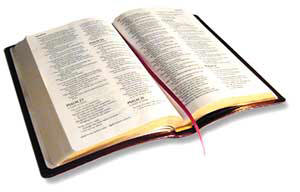